O Direito à Saude no Cotidiano:Familias Navegando o SUS e a Saúde Suplementar no Brasil
Erik Bähre
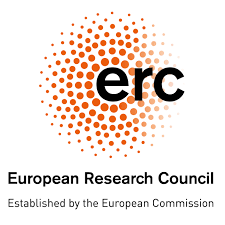 [Speaker Notes: Thank dr. Ramiro and the organizers of this course on judicialization of health.
Thank also to the Defensoria Publica for their help with the research.

About the title: families navigating o sus and Saúde suplementar. Points out three important issues that I will talk about:

1. The right to health in everyday life: I am focusing on what legal structures and rights mean in everyday life of people. This means that the focus of my study is very much on everyday experiences with healthcare, illness, and the ability to get the medical treatment that people need. A question that is very important to me is to ask: how do laws, policies work out in everyday life? What are people’s experiences with the institutions that are related to healthcare and also the limits they encounter with healthcare?

2. Title refers to families, SUS, and Saúde Suplementar. In order to understand these experiences with health, and the struggles that people sometimes encounter when getting health: means you need to examine relationship between the three: when do people go to sus, when to the Saude suplementar? How do these two ways of healthcare relate in Brazil? In everyday life these are often not separated. They present different forms of solidarity. Family is often vital for accessing healthcare, I will give examples of that. A patient encountering problems is often too sick to struggle by themselves.

3. navigating: maybe a bit of an unusual term when talking about the judicialization of health. Navigating puts forward a purpose: you want to go somewhere and get somewhere. For patients and their families this is often the treatment, getting medication, getting access to a hospital or ensuring that the insurance company authorizes the treatment. Navigating also here refers to uncertainty, not quite knowing how to do this, how to deal with bureaucracies and forms, how to overcome hurdles with insurance companies or within the SUS, and also having difficulties trying to understand the legal process.

First, I will say a bit more about the project that I am running and the key questions that are underlying the project.]
Moralising Misfortune
[Speaker Notes: Solidarity: boundaries: with whom and what? What are the boundaries of solidarity? What are the inequalities within solidarity?
Judicialisation of health: is about these boundaries and hierarchies. What are people’s entitlements and rights?

Explain umbrella: focus on tensions, where things do not fit. Shows how societies are changing.
Financialisation: increasingly financial products part of our everyday life.]
Places
Actuarial calculations and judicialisation
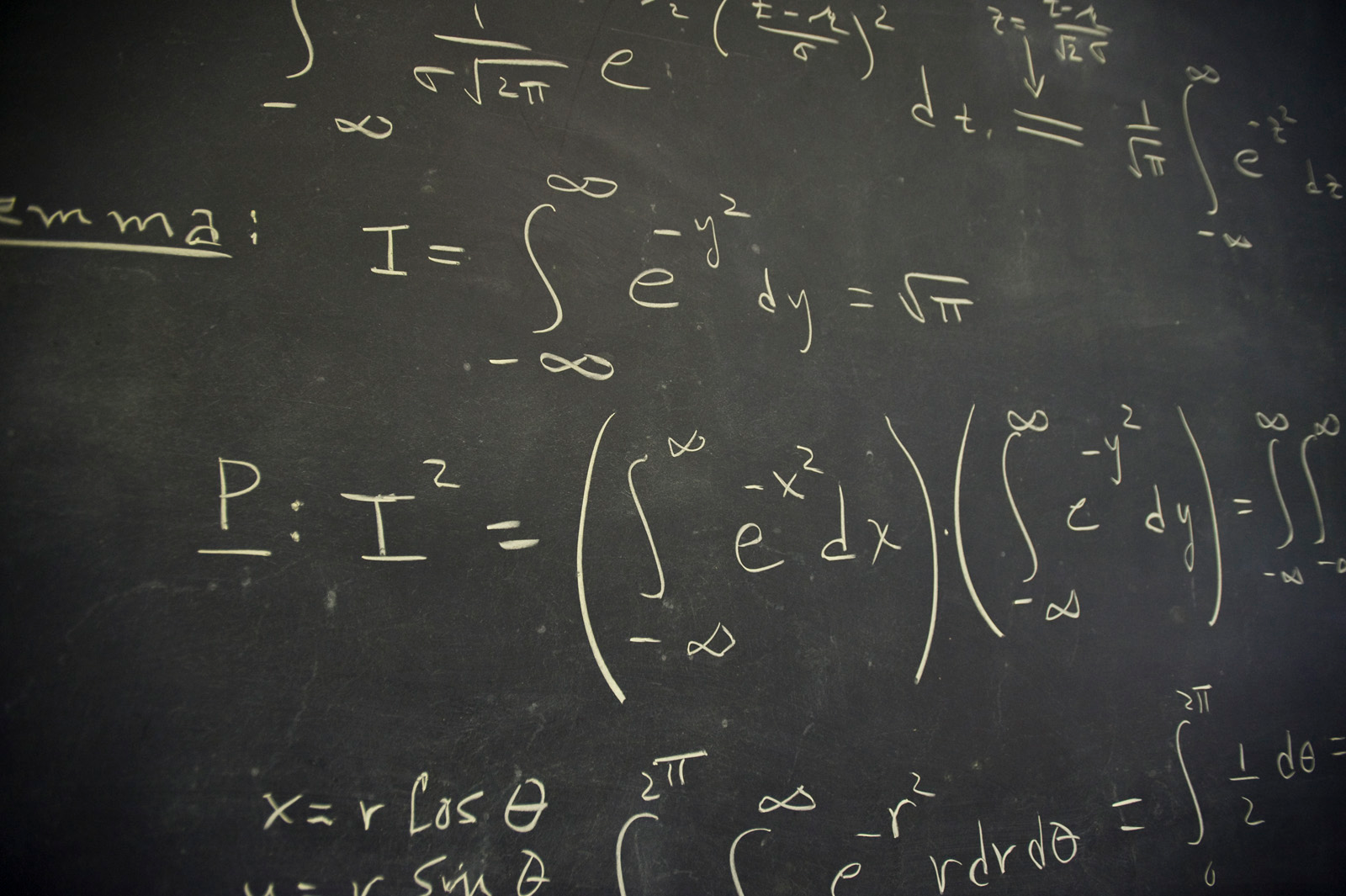 [Speaker Notes: Insurance possible since 19th century: actuarial knowledge developed: a new kind of statistics to calculate risk at an agreagate level: to predict life expentancy, costs of illness, etc. Before not possible. A new kind of solidarity possible

Actuaries play a crucial role. Especially for health: complex to predict, involves a lot of money. Only long term planning.
South Africa research and The Netherlands: very important role of actuaries.
Compare: South Africa: population of about 40 million: just over 600 actuaries.
Brazil: population: over 200 million. About same amount of actuaries.
Compare with US: 20.000 actuaries. About 330.0000

Comparison is very superficial, financial services differ, US plays a major role in international risk calculations, etc.
Fieldwork: in search of actuaries? Not encountering many. Confirmed by people working in insurance companies we interviewed.
What does this have to do with judicalisation? Without this knowledge, how do you calculate risks, especially for something so complex as health?
Consequence: cancelation of policies, not giving authorization. Short-term strategies of insurance companies to manage risks in the absence of actuarial risk calculations. Creates judicialization.]
High-cost medication
SUS hospital and privately paid medicine.

Treatment (±18 months): from R7500,- to R130.000,-?

Cost are not only technology related, but also related to regulations of global markets.

Who pays? A financial, political, and moral question.

Importance of insecurity for patient.
[Speaker Notes: SUS: woman is there for her mother who needs treatment for cancer: She needs medication which she would pay for herself: import it from India: costs are R7500 per treatment. This includes shipping and banking charges. With the medication, the patient goes to the doctor in the public hospital for the injections.
2018: The woman says that there is a change: new ANVISA rules: importing of this medication from China and India is becoming illegal in 2020 (we do not know yet. The import of this medication is evaluated in 2020 by Anvisa, but now it is allowed in the Brazilian market). But SUS does not offer this medication, instad stipulates the use of another medication (from Bertezomibe to Revilimide). But patient needs the first medication according to the doctor. SUS does not provide it. It can be bought in Brazil: imported from the US.
Case of patient: SUS has to pay for the treatment, based on the statement of the specialist, that the medication is allowed on the Brazilian market (but only US import), and on the right to health stipulated in the constitution.]
Ageing Brazil
[Speaker Notes: http://www.scielo.br/scielo.php?script=sci_arttext&pid=S0034-89101991000600010#tabela2

1988: life expectancy: 64, now it is 76.]
Two cases of Plano de Saúde
‘My life has stopped’.
Cancelation of contract.
Caring for mother: divorce and daughter.

‘I might kill my mother’.
24/12 hour home care.
Too close to help professionally.
[Speaker Notes: ‘My life has stopped because I have to take care of my mother’, said Simone. Simone’s life changed drastically after her mother Nair became ill over a year ago. Since then, taking care of her mother requires her full attention. Over the past year, Nair had
pneumonia from which she recovered but Nair’s lungs remained fragile and with limited capacity.
Nair refused to eat because she was convinced that her daughter would poison the food to kill her. admitted to hospital where they performed a gastrostomy so she could receive nutritional support via a catheter, preventing Nair from starving herself.
Nair has dementia with psychiatric symptoms and the doctor prescribed medication that made her more lucid. She started eating again but because she sometimes still refuses to eat, continues to have the catheter which can be used in case of emergency.
not able to control her bladder anymore and has difficulty moving.
Over the past year, Nair had to be admitted to the hospital twice and in total she spent about three months in the hospital and spent a considerable amount of time at the Intensive Care Unit. Simone visited her  mother twice a day when she was in the ICU. She had to check if her mother received the right medical treatment and that she was not abandoned by an overburdened health system.
Moving in the house of Nair in order to take care of her has thus created a distance between Simone and her daughter. Daughter usually lives 20 km away, with father, close to friends. Simone is not working so she cannot contribute financially to the care of her mother. Simone has three brothers and they pay for the domestic worker who helps take care of her mother now she is at home.
In addition, the health insurance company started giving problems, which brought Simone to the Defensoria Publica. Nair had the contract for about ten years already and uses her retirement money to pay for the health insurance. The broker informed them that they had to ‘migrate’ the policy to another insurance company. The reason for this migration was that the current contract was going to be cancelled. But then she found out that this ‘migration’ was not possible because the new insurer would not accept her mother as a client. This failed ‘migration’ means that he insurance contract has been cancelled. Simone’s mother needs constant medical assistance because of the problems with her lungs and the cancelation of the contract means that this will stop. Without private health insurance, Nair would have to rely on the public health system (SUS).

Simone complained with the broker but that did not help and she turned to the ANS. They told her to go to the insurance company’s ombudsman, but instead she went to the Defensoria Pública. There it shows that the broker or the insurance company had sold a so called fake collective contract. The Judge rules that the contract cannot be cancelled and that the company committed fraud. The judge also ruled that the insurance company and the broker led to suffering of Nair. The judge highlights that she is of an advanced age where healthcare is necessary to keep her health and her life. The judge rules that the insurer and the broker have to pay Nair 5000 Reais, moral damage.

Simone was embarrassed to talk about this. She had probably not envisioned that at this point in life she would be divorced, without a job, taking care of her mother, having to deal with insurance companies, hospitals and court cases and that the situation would also put a strain on her relationship with her teenage daughter. Talking about these issues is not easy and not always acceptable. The love that one is supposed to have for one’s mother and the care that is part of it should be unconditional and is not something that can be put into question. But many people find themselves in a situation like Simone as Brazilians get older, especially women. Simone felt guilty for telling us this. The way she formulated things made it clear that she was worried that we would be judgemental or think bad of her. She was concerned that talking about these difficulties of taking care of her mother, and revealing how it had affected her life to such a great extent, might be misunderstood as complaining, as if she was reluctant to care, but this was not the case. Simone made this clear through small remarks and gestures, such as ‘I care about my mother’, or ‘I am not complaining, I am just realizing how much this has affected my life’.

‘I might kill my mother’
Marcelo and Hermínia find it difficult to take care of their 82 year old mother Maria. Maria was hospitalized for two months where she received treatment for pneumonia. She was discharged about a month ago and is at home again. But the health of Maria is very precarious and she needs a lot of medical attention, which is to a large degree up to the four children, especially as the insurance company is not authorizing all the care that the doctor prescribed.
Maria’s doctor prescribed 24 hour per day homecare but the insurance company only authorised 12 hours per day. Marcelo contacted the insurance company and complained but the insurance company refused to authorise the 24 hours homecare. The company explained that in order to have 24 hour homecare, one needs to score high on a certain index and the situation of her mother was not high enough on the index. It greatly upset Marcelo that the insurance company did not follow the doctor’s prescription and that they scored his mother on an index: ‘Can you believe it? An index! I get hot-tempered just telling you about this.’ Marcelo points out that the insurance company is not being fair. He found out that other people who have the same contract have a much lower premium:
‘We have been paying for this health insurance for ten years. I discovered that I am paying three times more than another patient that was hospitalized with my mother and who had the same age, and who had the same policy with the same company!... I calculated how much we have spent on my mother’s insurance and over the past ten years this was 168,000 reais. Maybe this is the reason why the accepted to pay for a part of the homecare, because they profited a lot from her already.’
Marcelo, but also Hermínia and the two other siblings now have to treat their mother and they are very anxious that they might do something wrong. Maria’s health is very fragile:
- She has a severe infection which she had already when she was discharged.
Maria has a lesion close to her tail bone and the lesion is not healing. It needs dressing regularly to avoid further infection.
Maria is not able to control her intestines, which only increases the risk of infection.
The nurse who takes care of the mother 12 hours per day showed them how to do the dressing but Marcelo is not comfortable doing it. He says he should not have to deal with his mother’s body in this way. Not only is Marcelo concerned that he lacks medical expertise, he is also worried that he is too close to his mother and that this affectionate bond prevents him from doing the right thing: ‘I don’t have enough distance to her, and when I take care of her I am afraid that I hurt her, or I see that she is in pain and then I stop what I am doing to stop the pain, but she needs the medical attention.’
Every day, Maria has to take 13 pills and these pills need to be taken at the right moment and some pills are not allowed to be taken together as they would create health risks. This makes the son afraid of making a mistake, mixing the pills, administering them in the wrong way, and thus create a health risk for his mother.
She has a gastrostomy and is fed by a catheter. She also has breathing problems due to pulmonary fluids building up in her lungs. She is on oxygen support and receives other medication via nebulization. There is a nurse with her for 12 hours per day and a doctor visits her approximately once every two weeks. She receives physiotherapy three times a week, a nutritionist once a month, and a phono audiologist visits once a week to help Maria with breathing. Marcelo is afraid that he makes a mistake when administering medication: If I give the wrong medication I can kill my mother. This is a huge stress for the whole family. If she dies while I am taking care of her I will think I failed and I will never forgive myself. I will have to live with that for the rest of my life and will never be sure if she would have lived if I had done something different.’
The nurse showed him how to remove fluids so they do not enter her lungs but he things he did not do it the right way and she almost died. They were fortunate that the nurse was just arriving, otherwise Maria would have died.
Marcelo continues: ‘I am not prepared for this. If I do something wrong I will never forgive myself. I don’t want and I cannot bear this responsibility.’ They have contacted the insurance company several times, asking them to authorize a 24 hour homecare. During one conversation, the insurer hinted to Hermínia that the family simply did not wat to take care of their mother. The suggestion that they did not care for their mother and that the problem was unwillingness to help her greatly upset them. Hermínia explains: ‘When I do the aspiration I almost die out of fear of hurting her. And the companies, they only look at it from the financial side. But there is a human side. The doctor told is that the insurance company helped us a lot compared with other companies. He knows of cases where the insurance company rejected homecare completely.’
- Later that month the court made a preliminary ruling in favour of the client. The insurance company had to provide 24 hour per day homecare. Seven months later, the court ruled that the client was entitled to 24 hour homecare and that the insurer had to pay the client 5000 Reais moral damage. The next day, the insurance company appealed against the decision and three months later the appeal is still pending. 

Ageing Brazil: more use of homecare: better use of hospital space, better use oflimited resources. At the same time, homecare has issues. Usually children, especially daughters, who do this. Often family care is done by mothers, not only though, and daugthers. So this is a ‘solution’ with gendered consequencs. Also homecare is limited, put lots of demand on the skills of children. Can they deal with this metnally? Do they have the skills htat are required or is this too specialised? And are plano de saude willing to pay for homecare? Key issues in ageing brazil.]
Navigating bureaucracies and translating suffering
‘Show the judge the photographs! They can see my mother is suffering!’

A young mother struggling for her daughter.

Moral damage and negotiating court decision.
[Speaker Notes: Navigating the bureaucracy: both SUS and Saúde suplementar, but more often SUS related. SUS more often popular classes, people who have more problems with understanding what they need to do. More problems with getting the documentation that is needed. Also plano, but plano de saude also uses other strategies. They do not only go to the Defensoria Publica, some might hire a private lawyer, put their case on reclame aqui website, and the insurance becomes more cooperative. And sometimes also people with a Plano de Saúde move to the SUS because they hope that this will address their healthneeds better than a long process with a private company.


Young woman: grew up in northeast, and moved on her own to Brasilia to work as a domestic worker. She has no family here. After a few years, she left her employment, among others because she was not happy with the work she was doing. She moved in with her boyfriend. Relation with the boyfriend ended. Maybe because of illness of her daughter, maybe she was looking for a boyfriend because she wanted to leave her job, who knows
Two children: Son of 3 years and daughter of 1.5 year. She is 25 years old.
She is with her son at the defensoria. He thinks it is boring but plays peppe the pig on the phone. Very difficult for her to go to the Defensoria: 1,5 hours by bus and metro to go there. Her daughter is sick, cannot take her with, but also cannot leave her alone. Today a neighbour is at home, she has a day of, and takes care of the daughter. So going to the office of the Defensoria is allready an achievement.
It is complex to find out what the situation is. The mother is a bit shy anduses her own language to explain her situation. The interview is more chaotic, sometimes attention has to go to the son, for example becaus ehis feet hurt. The people working at the defensoria have to listen very carefully and explain what the process is. Some think that the Defensoria can decide what to do. Some people say: you are also government, like the hospital, so you can take care of this problem.
Daughter was born with spina bifida: her spine is not closed on the child’s lower back, it was partly sticking out of her body. She needs a lot of care and mother is having difficulties getting the right care.
She cannot walk and is crawling on the floor of the house. She cannot hold her urine and for that reason she needs a catheter and diapers. Mother received training how to set the catheter. Crawling means that the catheter can get loose, also increases risks of infection. Was in hospital and daughter needs anti biotics but she did not get it.
Why at the Defensoria? Second time: first time when her daughter was born. Public hospital did not have space for surgery. Five days later the daughter was operated.
Now: she needs very simple things: she needs the catheter, she needs diapers, and she needs medication: antiboitoics. Defensoria sendt an officio to the health sectery: response: there are diapers. But whenever the mother goes to fetch the diapers, they tell her they are not there. Also, the health sectetary says that there are anti-biotics. The mother explains that there are only pilss and for such a small child they are too large, and therefore she needs it in the form of a liquid, like the medical report states. And they do not have. Without the catheter, the child might loose her kidney function according to the doctor. Catheter needs replaced five timesa day. She also needs bandages and gell to disenfect. But she is not getting this. Cahtheter cannot be reused, but without new ones the mother did reuse, tried to clean it. And this caused the infection, for which she now needs anti biotics. She goes to the hospital tree times a week for physiaotherepy and treatment and she carries het baby.

Contextualizing these problems further: father is bus driver and pays 730 reais alimony. She received a government disability grant for her duaghter. She now carries her daughter. Outside, the streets are not paved, only soil. But the baby is becoming too havy for her to cary. She soon can get a wheelchair. But it does not work in the soil, so she would then have to move to another area. She is reluctant to move because she receives so much help from a neighbour who is like a mother to her. Moving would mean losing the support: taking care of daudaughter, but also losing a friend.
Case is about diapers, some bandages, antibiotic fluid. Doctor suggests that baby gets a bag, and when she is 8, have an operation to enlarge her bladder so no catheter is needed. Now the operation is not possible, she is too small. But carwling with a bag is very difficult, how this will be possible? We later realise that the bag is a  stoma.

Apendicites: in the evening, private hospital, ultra sound picture. No authorisation. She goes to the public hospital by taxi. There the ultra sound machine is broken, they can only attent to her the next morning. They cannot use the pictures from the private hospital. I do not fully understand why, think it has to do with legal regulation. She decides to goback to the private hospitl. Pays for the operation in cash. Later court case with private lawyer. Judge rules in her favour, after about a year. Insurance company says: we will pay for th costs of the operation, but not the moral damage. We will go to the second instance if you do not except and that will take you long and be expensive. She decides to accept, she wants this over with and also cannot afford to wait longer, pay more money for a lawyers. Insurance company uses/abuses overburdened legal system to negotiate with client. Also uses the client’s financial situation. Shows how important defensoria publica is for not giving in to this form of pressure.]
What is judicialisation of health in everyday life?
Related to actuarial risk calculations: the price of flexibility.

Related to ageing population.

Crucial role of Defensoria Pública for SUS ánd Plano de Saúde for translating experiences for legal setting.

A technical term but sometimes also a moral statement: defining responsibility.